Краснодарский край – наша малая Родина
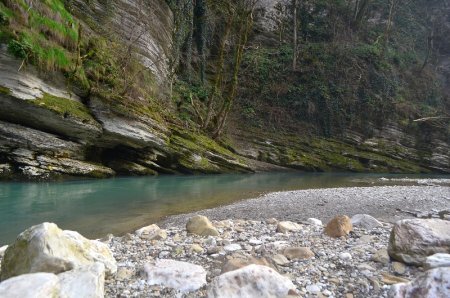 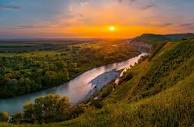 Автор: Брехова Инна Викторовна, учитель химии МБОУ СОШ № 16 
с. Унароково
Очень красива и разнообразна природа нашего края
Береговая линия Черного моря в Краснодарском крае – 380 км, а Азовского – 572 км
Практически вся береговая линия – это пляжи
Неудивительно, что регион имеет статус самого привлекательного для летнего отдыха в России.
Земледельцы Кубани выращивают богатые урожаи подсолнечника
зерновых
Рапса
сахарной и кормовой свеклы
томатов
огурцов, капусты и других овощей
Краснодарский край является одним из основных производителей фруктов и ягод в стране
Край традиционно привлекает любителей санаторно-курортного, пляжного, гастрономического и горного видов туризма
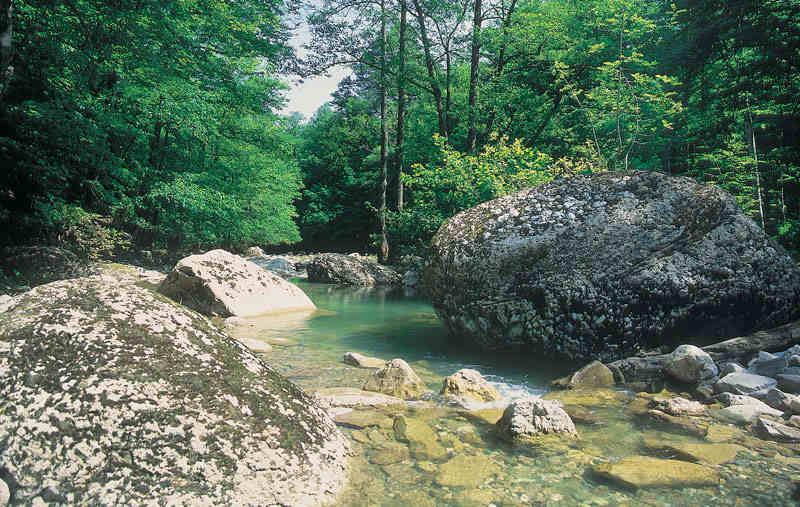 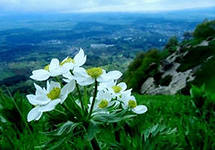 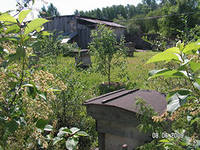 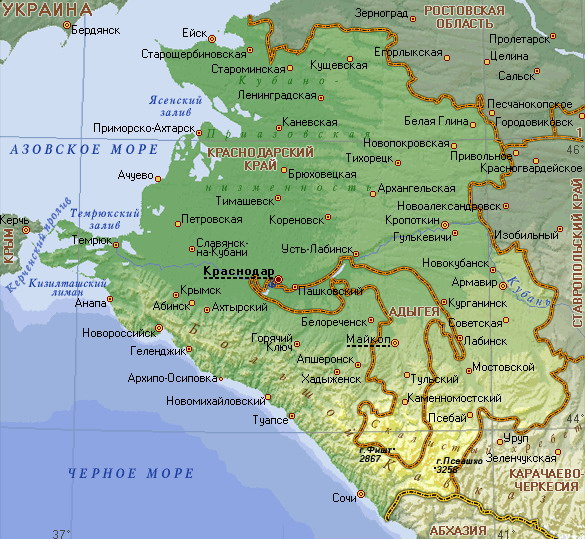 Беднягино
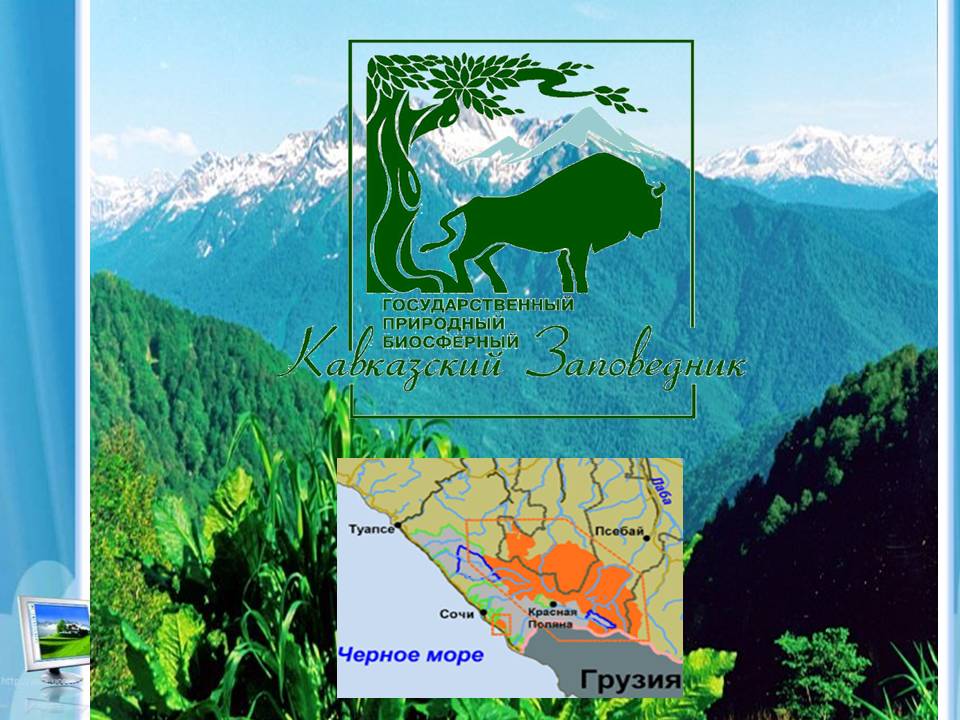 Кавказский заповедник Является самым крупным горно-лесным заповедником Европы, его общая площадь превышает 280 тыс. га.
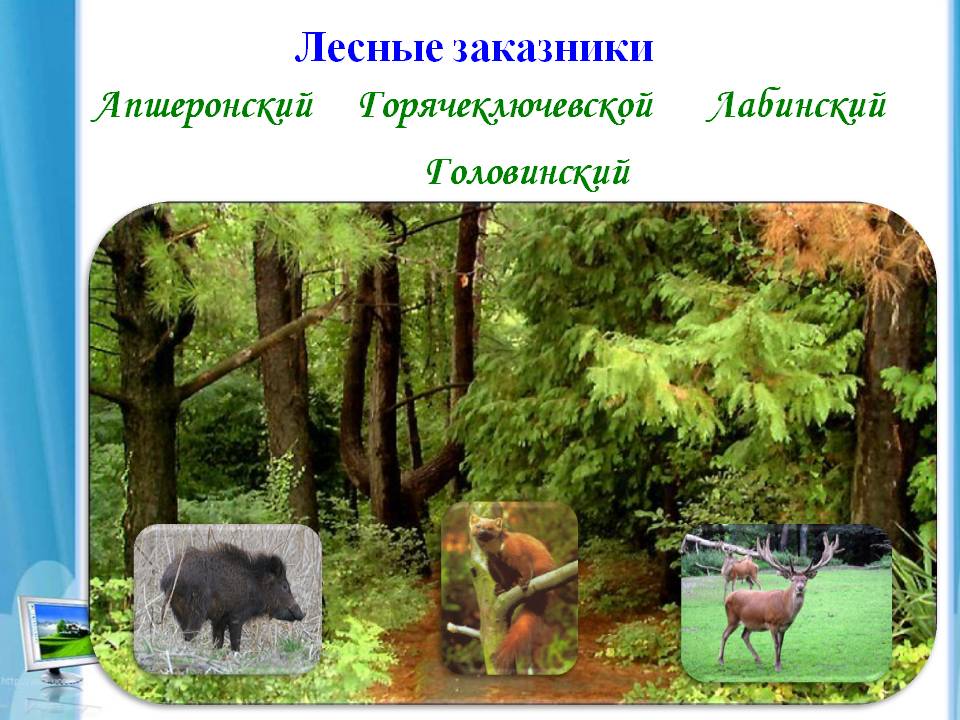